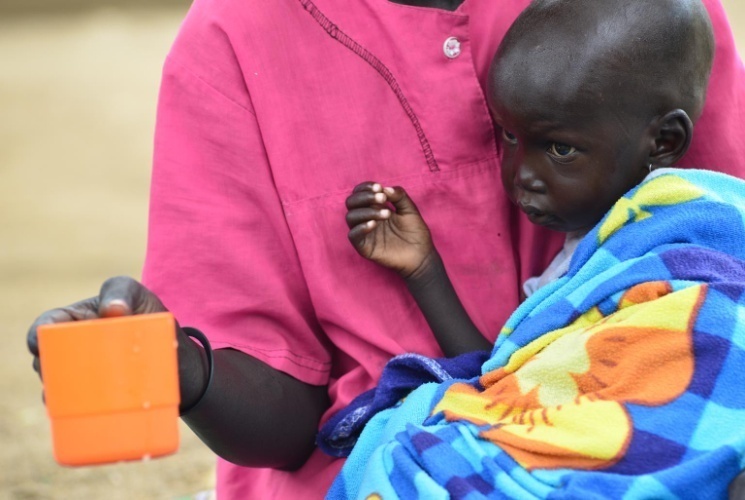 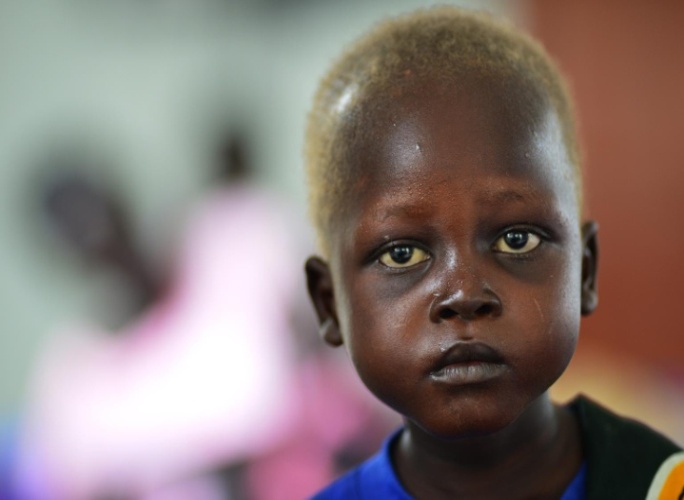 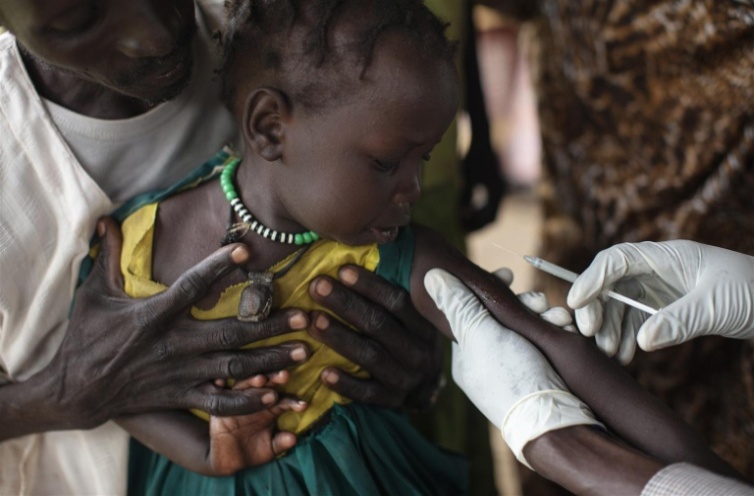 Fundusz Narodów Zjednoczonych na Rzecz Dzieci
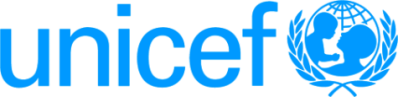 MALI uczniowie idą do szkoły
Szkoły na świecie
Szkoła w Ghanie
Szkoła w Nowej Gwinei
Szkoła na Madagaskarze
Szkoła w Nigerii
Szkoła w Nigerii
Szkoła w Ghanie
Szkoła w Jordanii
Szkoła w Bangladeszu
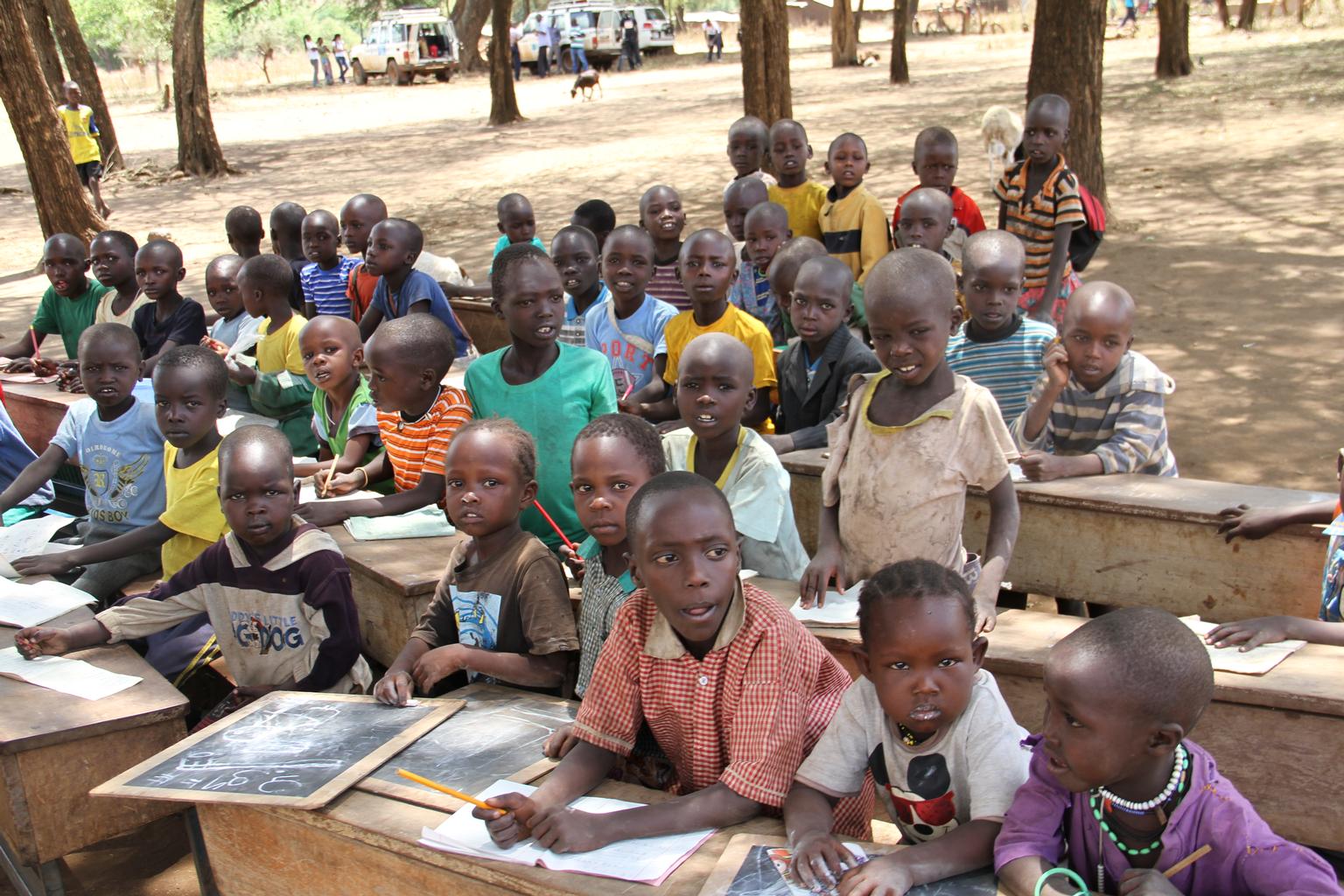 Szkoła w Ugandzie